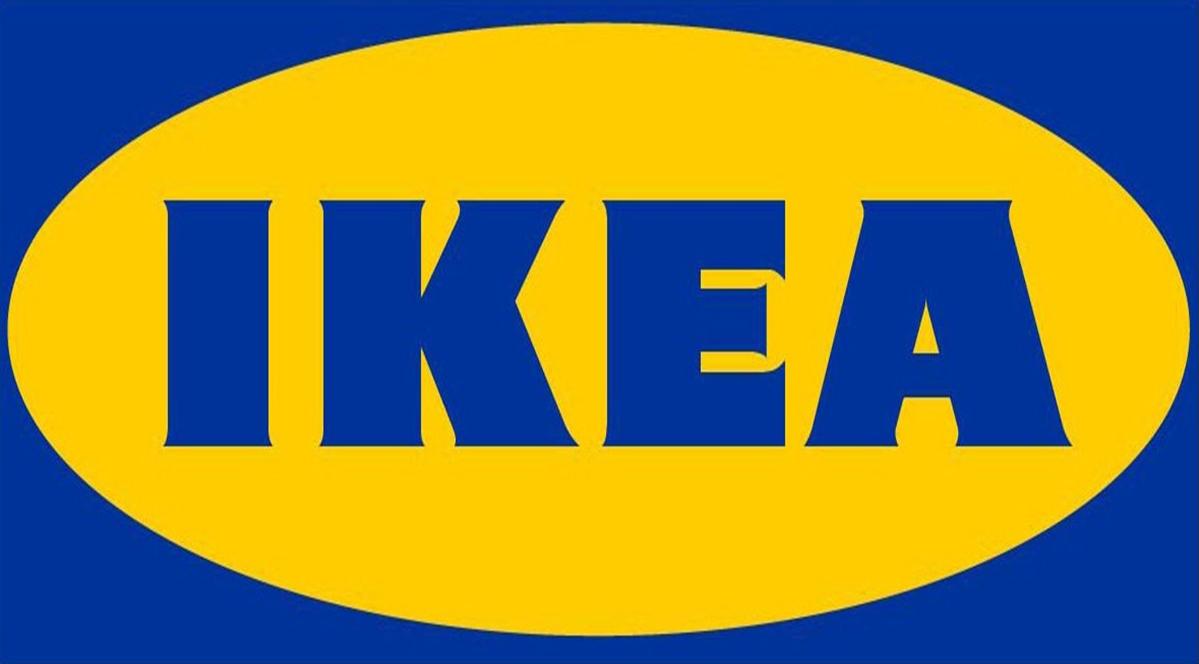 “Space to life”
Ikea is a private multinational that sells home furnishings all over the world since 1950 when it was founded by Ingvar Kamprad in Sweden.
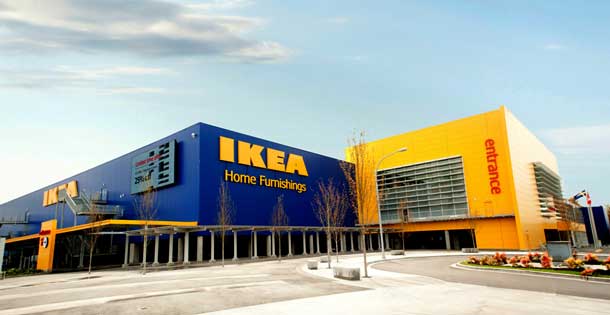 Ajello Carroccia Zamagna 4°D
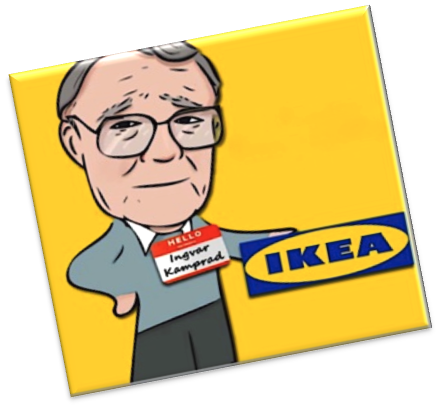 Ingvar Kamprad
He began by selling matches at the age of 9,
When he was 17 years old he built a warehouse called Ikea thanks to his father’s money
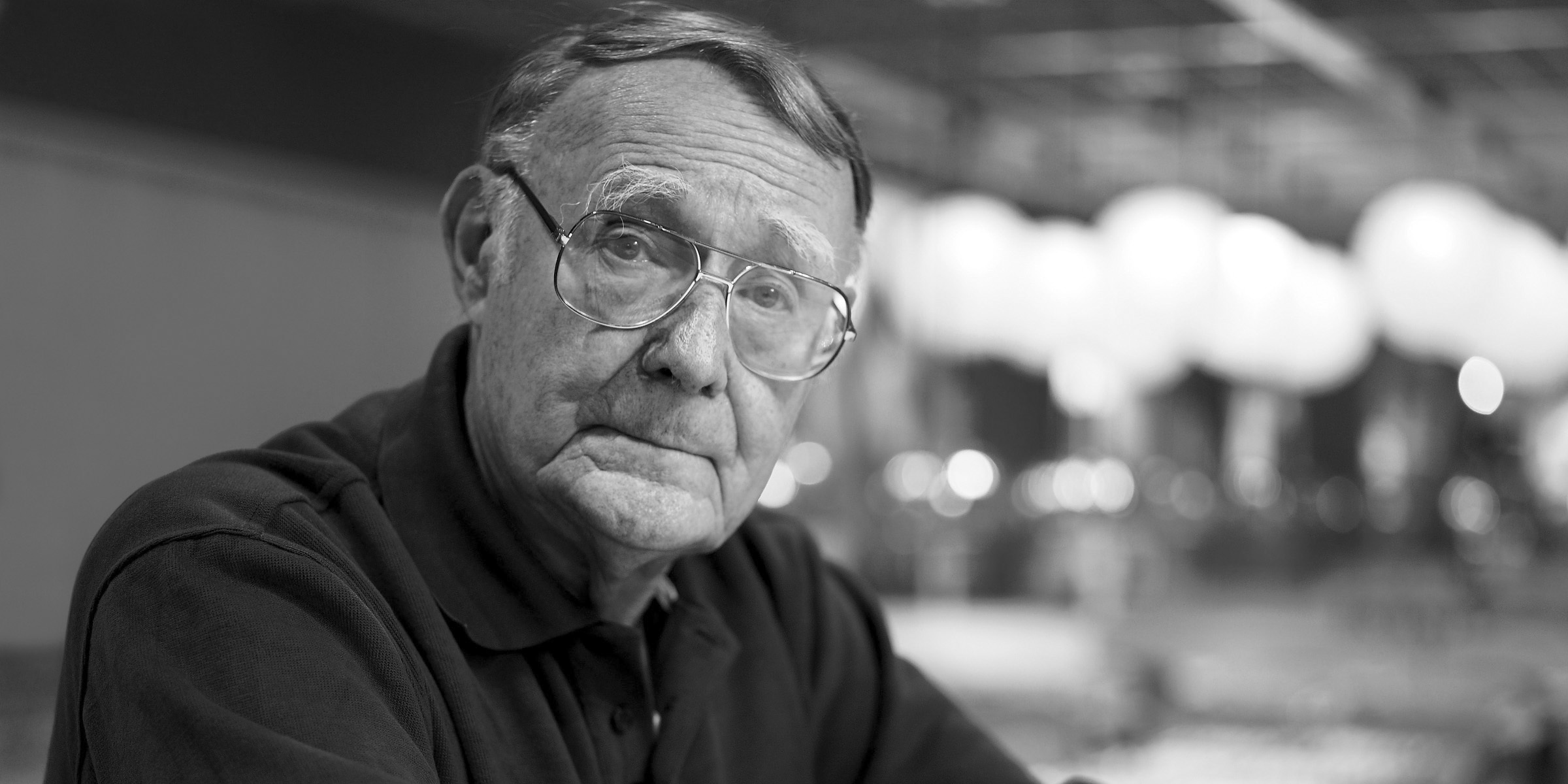 “Only those who are asleep make no mistakes”
Start-up
At the beginning it sold pens, matches, plants and clocks
In 1950 it began selling furniture
Ikea opened the first branche in ‘60
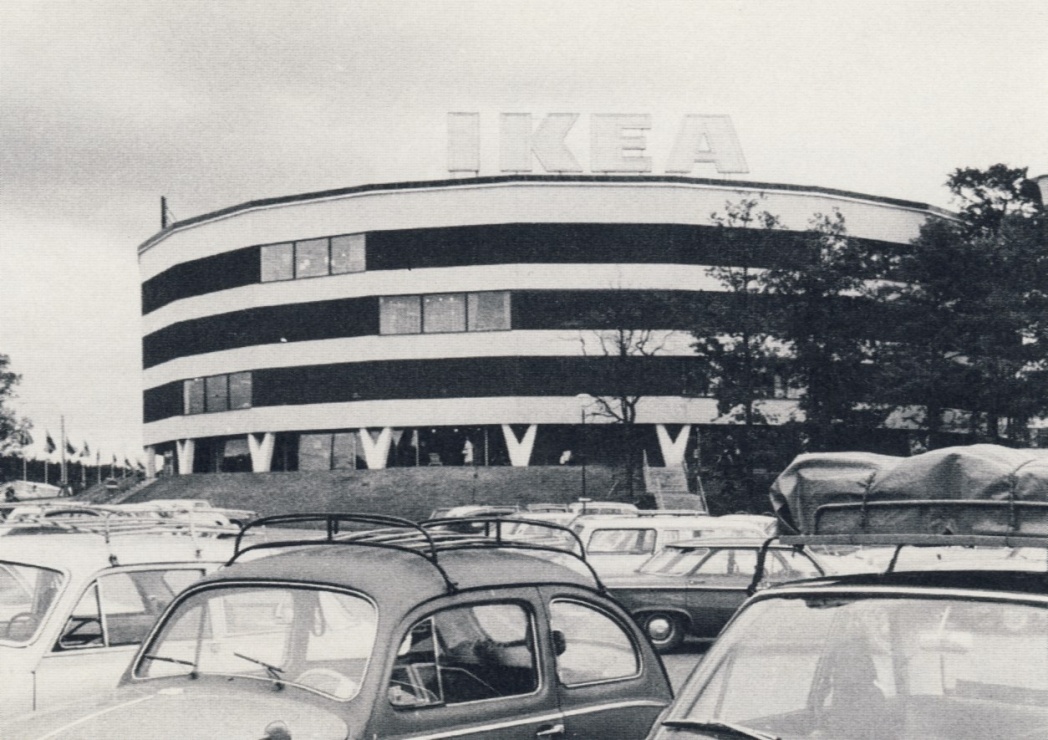 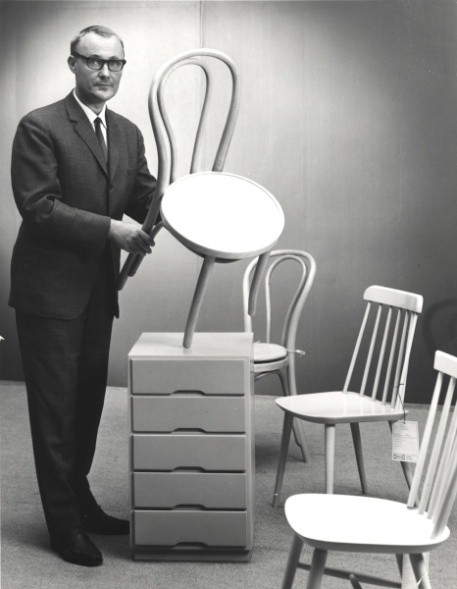 1980 Ikea became famous around the     world
Why so successful?!
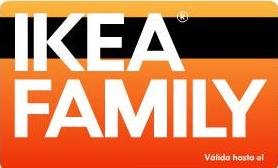 High quality at affordable prices
No chemical substances 
Fidelity Card
Biannual Catalogues
No V.A.T.
Self-service restaurants
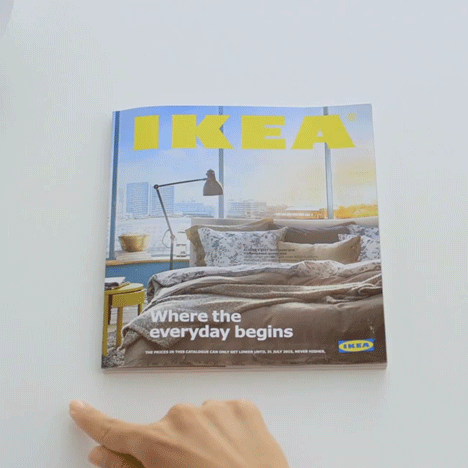 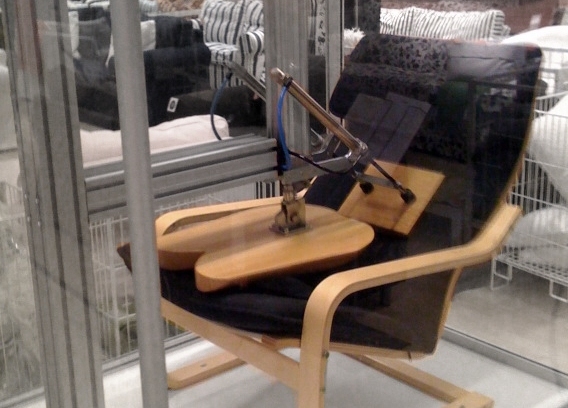 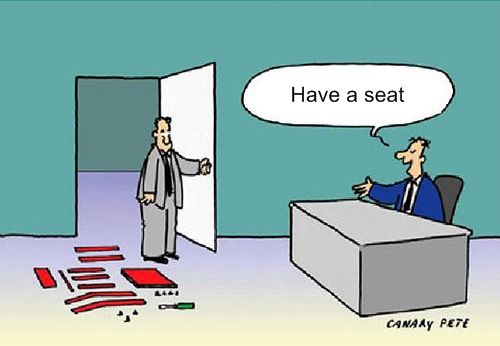 structure
Chairman: Lars-Johan Jarnheimer
President // CEO: Peter Agnefjall
Retail and Expansion Department:
About 110.000 employees
Production Department:About 20.000 employees
Range and Supply Department:
About 16.000 employees
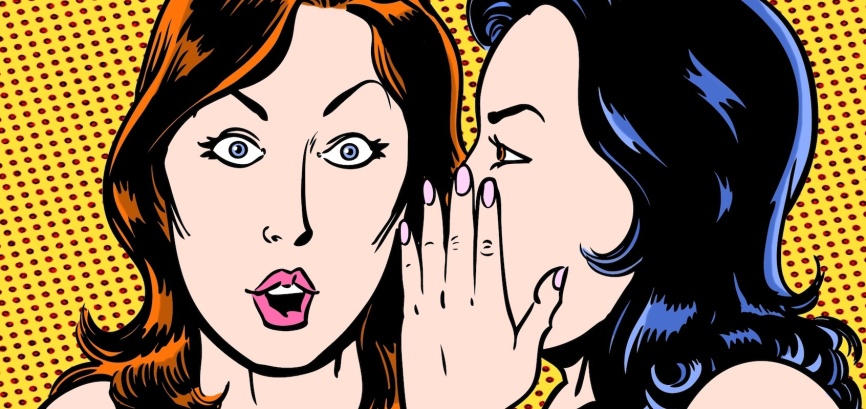 Ikea gOSSIP
Ingvar Kamprad was accused of being a nazi
Kamprad is one of the richest man in the world
Ikea was under investigation because of tax avoidance 
Ikea profits increase every year
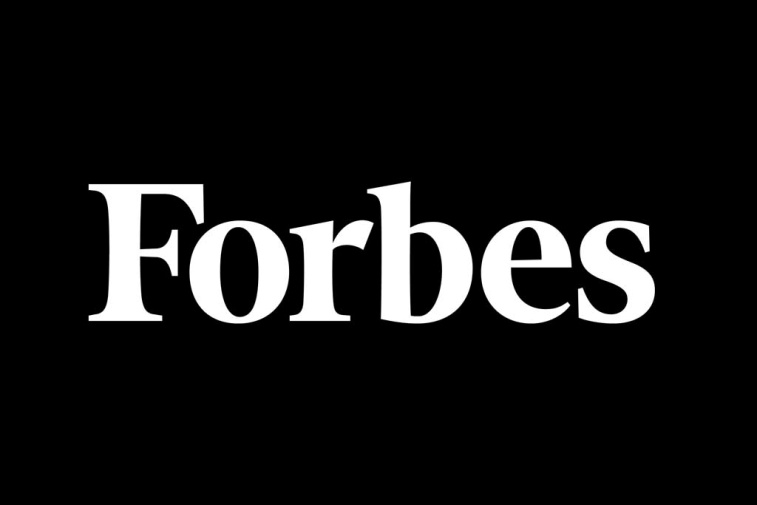 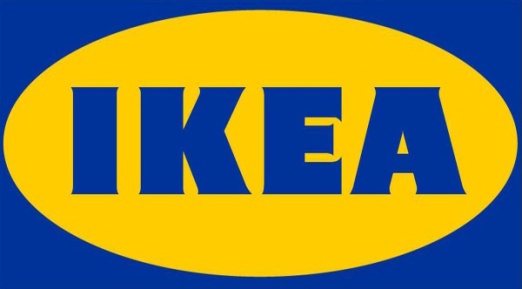 Ajello Carroccia Zamagna 4°D